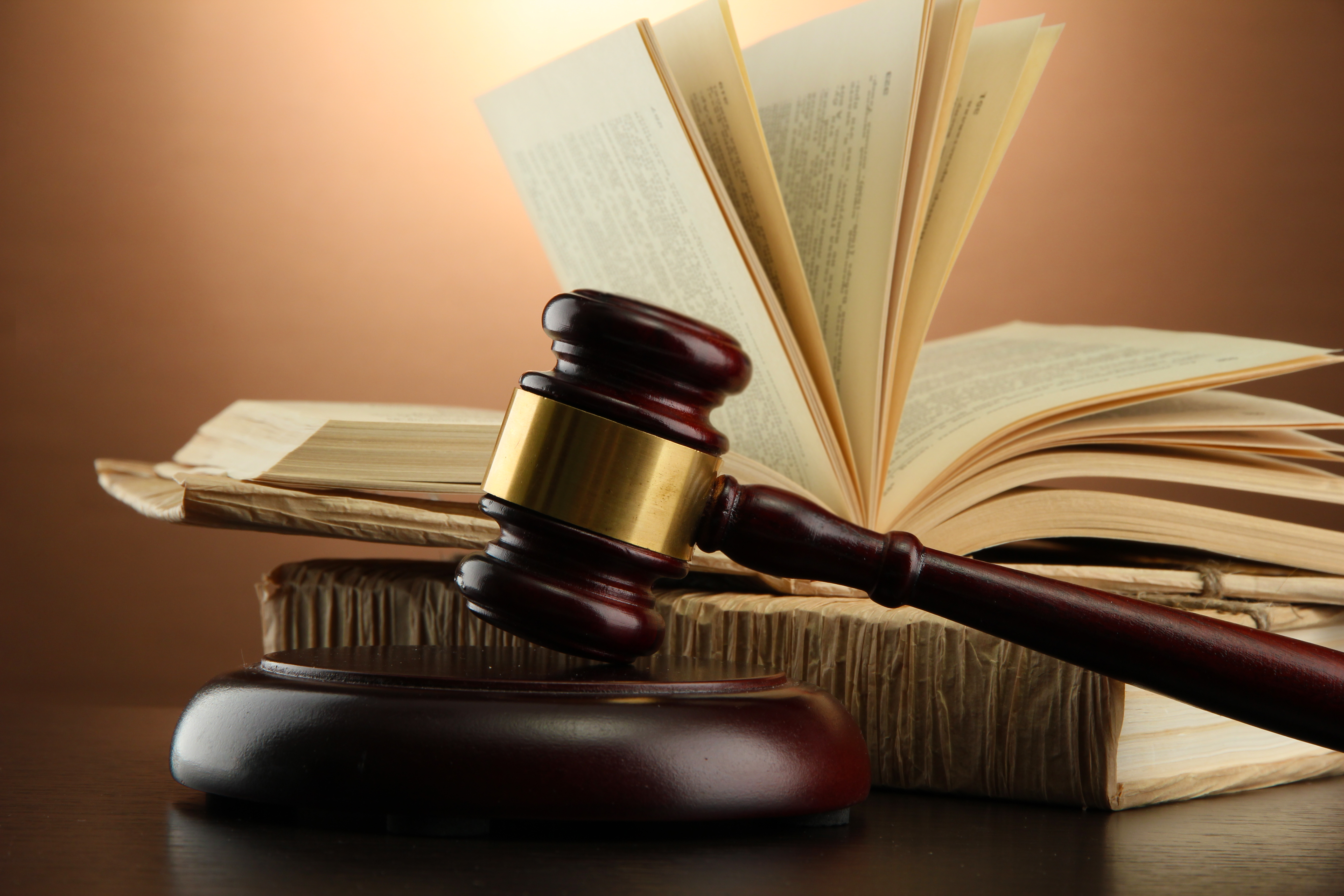 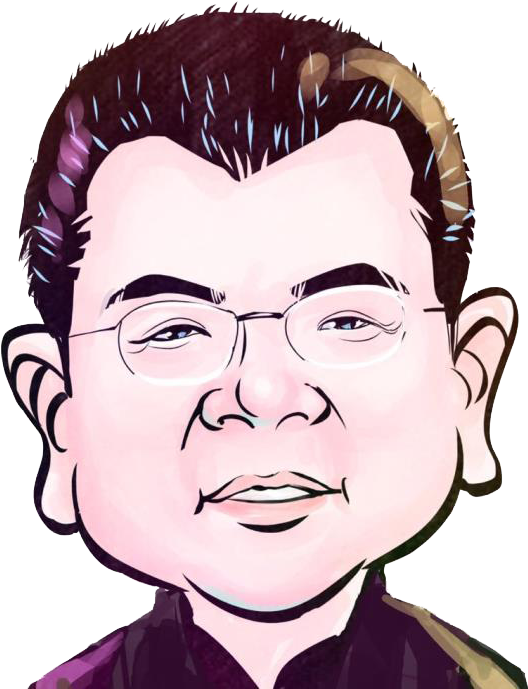 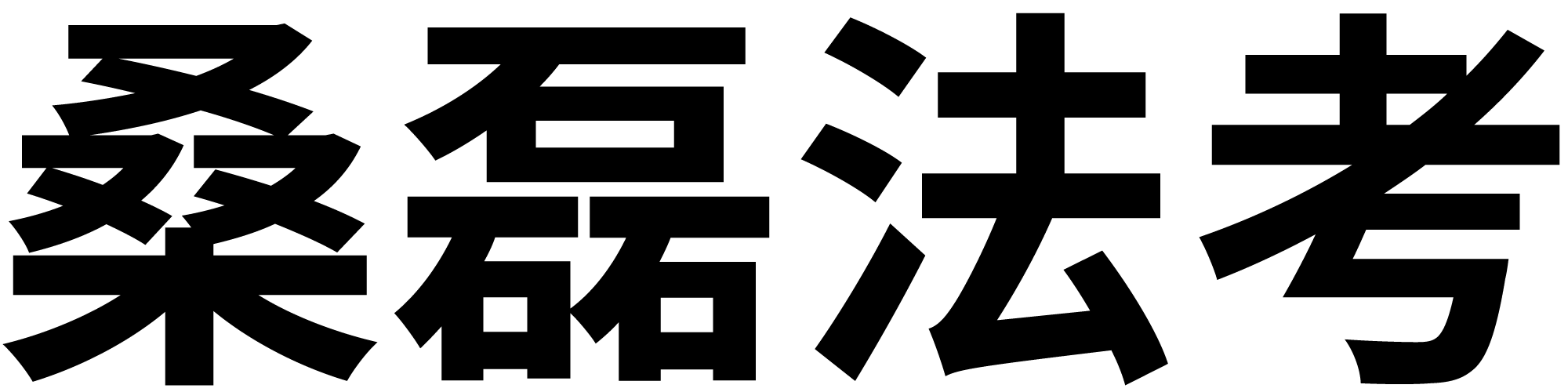 2025主观题法条定位课
商 法
主讲人：汪华亮  北京大学法学博士  高校副教授
一、法条的作用
1.可选项
2.辅助项
3.稳定器
二、法条的局限
1.部分理论性考题没有直接的法条依据
2.部分题目需要对法条进行解释方可推导出结论
3.查阅和引用法条比较耗费时间
三、法条定位的方法
1.法律看目录
2.解释看引言
3.平时浏览全文了解框架
四、示例
中华人民共和国公司法
（2023年12月29日第十四届全国人民代表大会常务委员会第七次会议第二次修订）
目　　录
　　第一章　总　　则
　　第二章　公司登记
　　第三章　有限责任公司的设立和组织机构
　　　　第一节　设　　立
　　　　第二节　组织机构
　　第四章　有限责任公司的股权转让
四、示例
第五章　股份有限公司的设立和组织机构
　　　　第一节　设　　立
　　　　第二节　股 东 会
　　　　第三节　董事会、经理
　　　　第四节　监 事 会
　　　　第五节　上市公司组织机构的特别规定
　　第六章　股份有限公司的股份发行和转让
　　　　第一节　股份发行
　　　　第二节　股份转让
四、示例
第七章　国家出资公司组织机构的特别规定
　　第八章　公司董事、监事、高级管理人员的资格和义务
　　第九章　公司债券
　　第十章　公司财务、会计
　　第十一章　公司合并、分立、增资、减资
　　第十二章　公司解散和清算
　　第十三章　外国公司的分支机构
　　第十四章　法律责任
　　第十五章　附　　则
四、示例
《公司法解释（二）》
为正确适用《中华人民共和国公司法》，结合审判实践，就人民法院审理公司解散和清算案件适用法律问题作出如下规定。

《公司法解释（三）》
为正确适用《中华人民共和国公司法》，结合审判实践，就人民法院审理公司设立、出资、股权确认等纠纷案件适用法律问题作出如下规定。
四、示例
A、B、C各出资45%、40%和15%设立甲有限公司，各股东均已实缴出资。现甲有限公司股东会作出决议：增加1000万元注册资本，全部由战略投资者乙公司认缴。C虽同意增资1000万元，但是不同意乙公司认缴出资，并主张：（1）优先认缴150万新增资本；（2）若B、C放弃优先认缴权，则自己优先认缴另外850万元新增资本。

问题：
C的两项主张是否成立？为什么？
四、示例
《公司法》第二百二十七条　有限责任公司增加注册资本时，股东在同等条件下有权优先按照实缴的出资比例认缴出资。但是，全体股东约定不按照出资比例优先认缴出资的除外。
     股份有限公司为增加注册资本发行新股时，股东不享有优先认购权，公司章程另有规定或者股东会决议决定股东享有优先认购权的除外。